Только те знания прочны и ценны, которые вы добыли сами, побуждаемые собственной страстью. Всякое знание должно быть открытием, которое вы сделали сами.
К. И. Чуковский
Муниципальное бюджетное дошкольное образовательное учреждение
д/с № 19  « Казачок»  МО г-к. Анапа
Исследовательски-творческий проект«Осень, тебя в гости просим»
Автор проекта: 
Воспитатель 
Теличко Л.А.
актуальность
Каждый ребенок неповторим и уникален, а значит, если создать условия для его развития, у него обязательно откроются способности, заложенные в нем от природы. Важно не научить ребенка, а помочь ему в раскрытии и реализации своих способностей. Наша задача – заинтересовать ребенка, чтобы вызвать желание познавать и действовать, иметь право на ошибку и тогда он не будет бояться экспериментировать, принимать самостоятельные решения. А для нашего общества это сегодня очень актуально.
 Использование  проектной деятельности  в работе с дошкольниками способствует активному повышению самооценки ребенка. Участвуя в проекте, ребенок ощущает себя значимым в группе сверстников, видит свой вклад в общее дело, радуется успехам.
Проблема: Формирование у детей старшего дошкольного возраста умения устанавливать причинно-следственные связи между природными явлениями. 
Цель: формирование способности к исследовательскому типу мышления, развитие свободной творческой личности ребёнка 
Задачи проекта: Расширить и обогатить представления детей, систематизировать и углубить их знания о сезонных изменениях в природе в осенний период,  о  труде людей осенью.
Отразить наблюдения и полученные знания в различных видах деятельности (исследовательской, опытно-экспериментальной, изобразительной, театрализованной, игровой).
Способствовать развитию познавательной активности, мышления, воображения, фантазии, творческих способностей и коммуникативных навыков.
Развивать поисковую деятельность, интеллектуальную инициативу.
Развивать способность к прогнозированию будущих изменений в природе.
Воспитывать у детей умение любоваться осенней природой, чувствовать её красоту.
Воспитывать бережное отношение к природе, птицам и животным, желание заботиться о них.
Приобщить родителей к совместной творческой деятельности с детьми.
Обеспечить психологическое благополучие и здоровье детей.
Этапы реализации проекта1. Подготовительный
Создание условий (предметно-развивающая среда)
Подбор методической литературы, настольно – печатных игр,  дидактических  пособий, иллюстраций, альбомов,  репродукций на осеннюю тему. Оснащение уголка экспериментирования.
2-й этап – реализация  проектаПознавательное развитие
Ежедневные наблюдения во время прогулок за сезонными изменениями, за неживой и живой природой; отмечать изменения, закреплять и систематизировать полученные знания.
Ведение дневника и журнала наблюдений.
Поисковая деятельность
Дети очень любознательны,  наблюдательны,  интересуются всем, что их окружает: «Кто живёт под листьями?», «Почему смола на дереве летом сухая, а осенью сырая», «Отчего шмель не улетает?»
Исследовательская деятельность
-«Почему цветы осенью вянут?»
-«Где теплее?»
-«Что есть в почве?»
-«Могут ли растения дышать?»
-«Как семена дают жизнь растениям?»
-«Почему листья желтеют?»
Опытно-экспериментальная деятельность
Тема опыта «Почему осенью день становится  короче». Материалы: глобус, фонарик. Цель: опытным путём выявить зависимость долготы дня от высоты стояния солнца.      Выводы: чем дальше  Солнце находится от Земли, тем длиннее день и наоборот.
Тема опыта: «Тонет –не тонет».
Материалы: ванночка с водой, различные предметы: веточки, спил дерева, листья, камушки, пробки, семена растений, крышки, магнит, металлические предметы. 
Цель: определить, какие предметы тонут, а какие остаются на поверхности воды, какие погружаются на дно спустя время.                         Выводы:  предметы тяжелее воды тонут,  а предметы легче воды остаются на поверхности, предметы впитывающие воду, спустя время – тонут.
Труд в природе
Уход за растениями в уголке природы, пересадка растений из грунта в горшки, уборка участка  от опавших листьев, сбор семян,  природного материала, сгребание листьев и закапывание в компостные ямы, сбор урожая, уборка сухой ботвы с грядок, посильная помощь дворнику.
Речевое развитие
Рассматривание репродукций картин: И. Левитан «Осенний день», «Золотая осень», И. Бродский «Опавшие листья», «Прогулка в лесу»;                    сюжетных иллюстраций «Уборка урожая», «Осень в городе», «Осенний парк»и др.;                     составление описательных рассказов по ним, дидактические словесные игры;                                     чтение и заучивание стихотворений об осени;     просмотр видеозаписей,  слушание аудиозаписей.
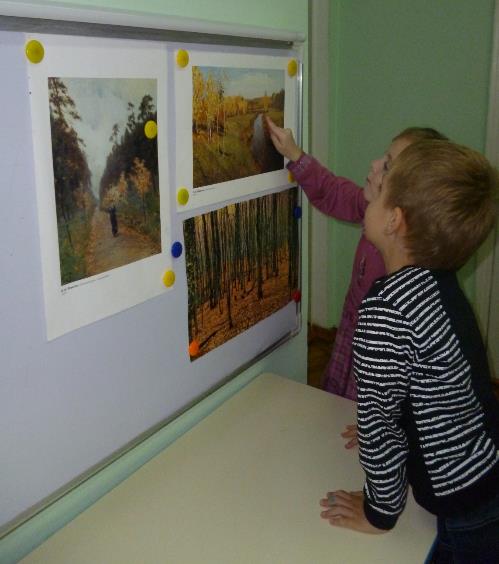 Художественно-эстетическое развитие
Рисование,         аппликация,     лепка,                ручной труд,      слушание музыкальных произведений, разучивание песен об осени,        слушание    аудиозаписей, самостоятельная художественно-творческая деятельность 
Развлечение:
«День рождения осенних именинников»
Праздник «Сыновья Осени»
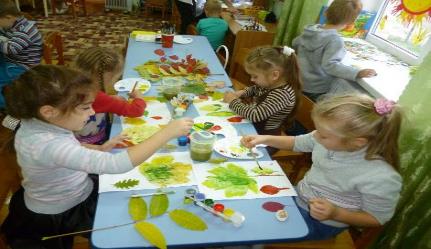 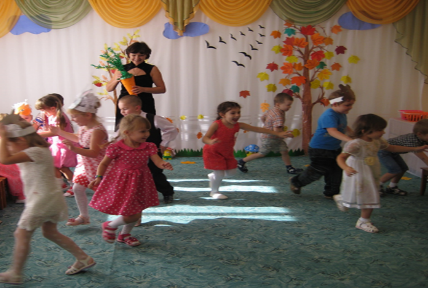 Социально-коммуникативное развитие
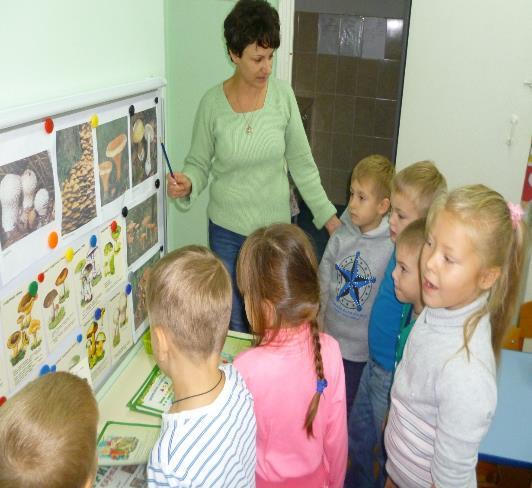 Беседы о вреде и опасности ядовитых растений, ягод,  грибов, о правильном поведении в природе, о бережном отношении к ней.
Сюжетно-ролевые игры:
«Овощной магазин»,
«Садоводы-огородники»,
«Семья–заготовки на зиму»
Игры-драматизации:
«Под грибом»,«Мешок яблок»
(В. Сутеев),«Колосок» 
(Е.Благинина),«Три поросёнка»
(с англ. С.Михалков), «Колосок»
(стихотворение Е.Благининой),
«Мужик и медведь» по русской
народной сказке.
Театрализованная деятельность
Физическое развитие
Беседы о становлении ценностей здорового образа жизни (в питании, двигательном режиме, закаливании, формирование полезных привычек),                подвижные игры, 
народные игры,
физкультминутки, пальчиковые игры.
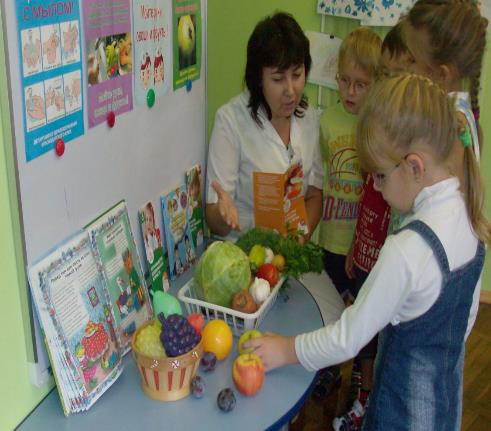 3 этап-подведение итоговВыставка совместных работ родителей и детей «Дары щедрой осени»
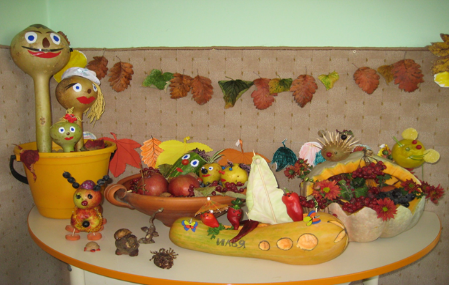 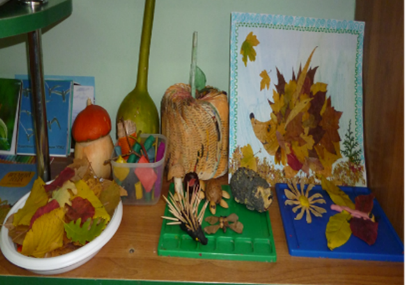 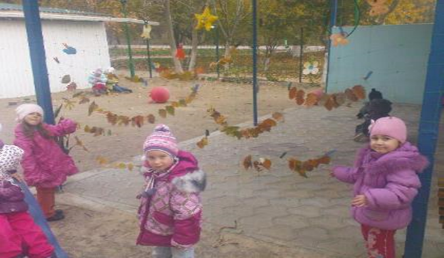 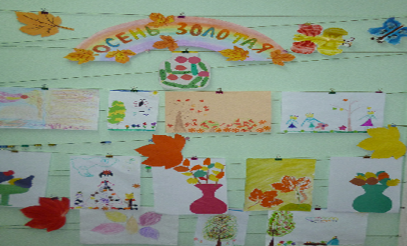 Результаты работы
В результате познавательной деятельности, у детей появилось стремление расширить свой кругозор по данной теме, желание выявить, чем же интересна осень.
Увеличился объем знаний, возросла познавательная активность детей.
Удалось сформировать предпосылки поисковой, опытно-экспериментальной деятельности.
Работа над проектом способствовала развитию творческого мышления и воображения.
В процессе знакомства со сказками, рассказами, стихами, пословицами, загадками осенней тематики, у детей пополнился словарный запас, они стали более грамотно изъясняться, с большим удовольствием участвовать в коллективном разговоре; появилось желание самостоятельно заняться творчеством – сочинять свои загадки и небольшие стихи об осени, где выражали свои чувства, свое позитивное отношение к миру. Все это способствовало развитию эстетического сознания детей, формированию их мировоззрения.
В процессе работы над проектом, повысилась самооценка детей (возрос авторитет среди сверстников).
Удалось активизировать большинство родителей (с огромным удовольствием сотрудничали с ДОУ).
Спасибо за внимание!
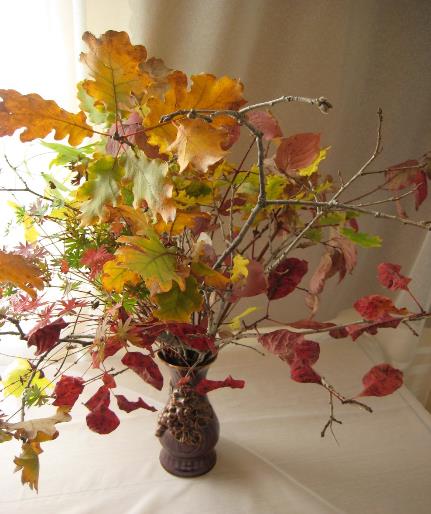